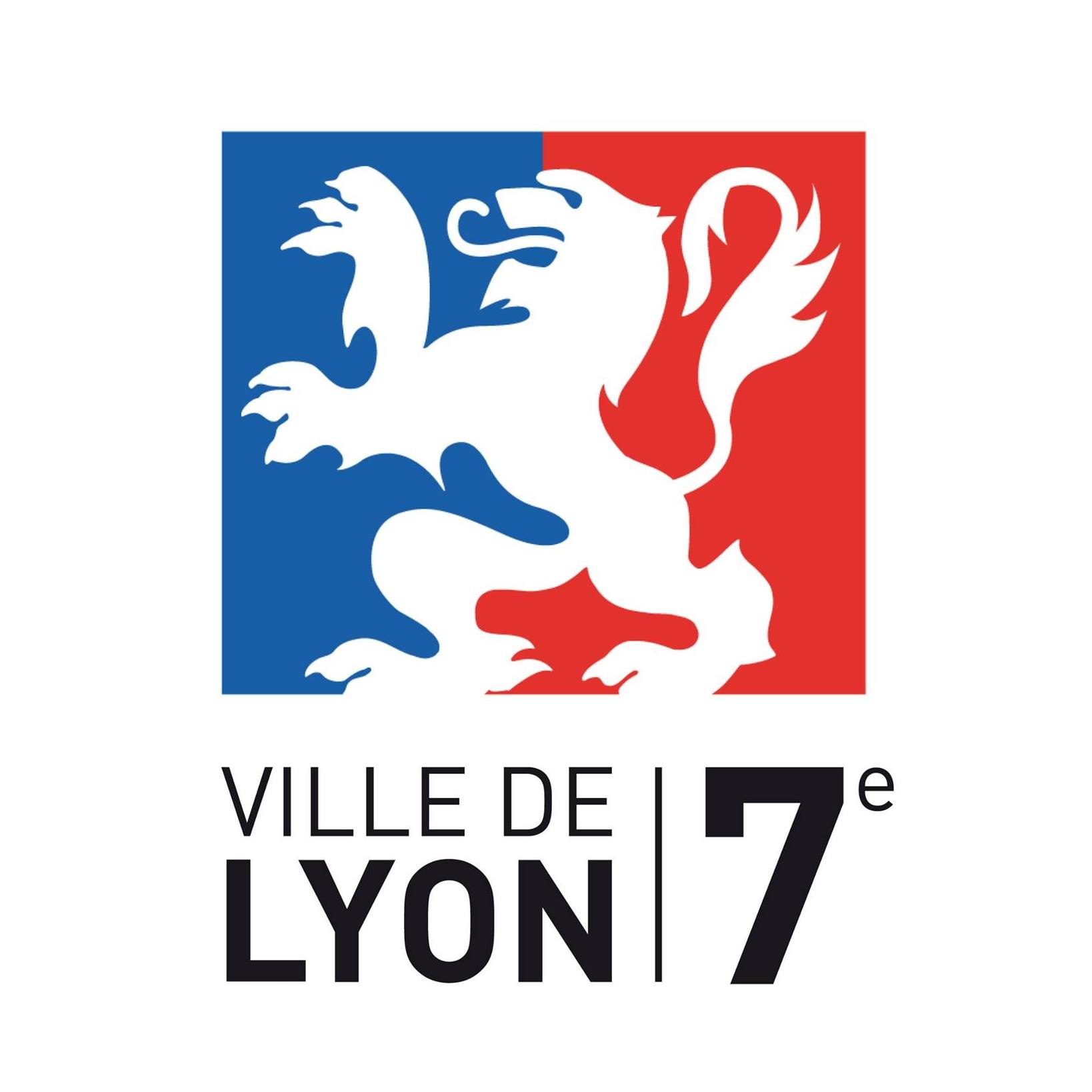 Conseil de la Vie Associative Lyon 7 
(CVAL)
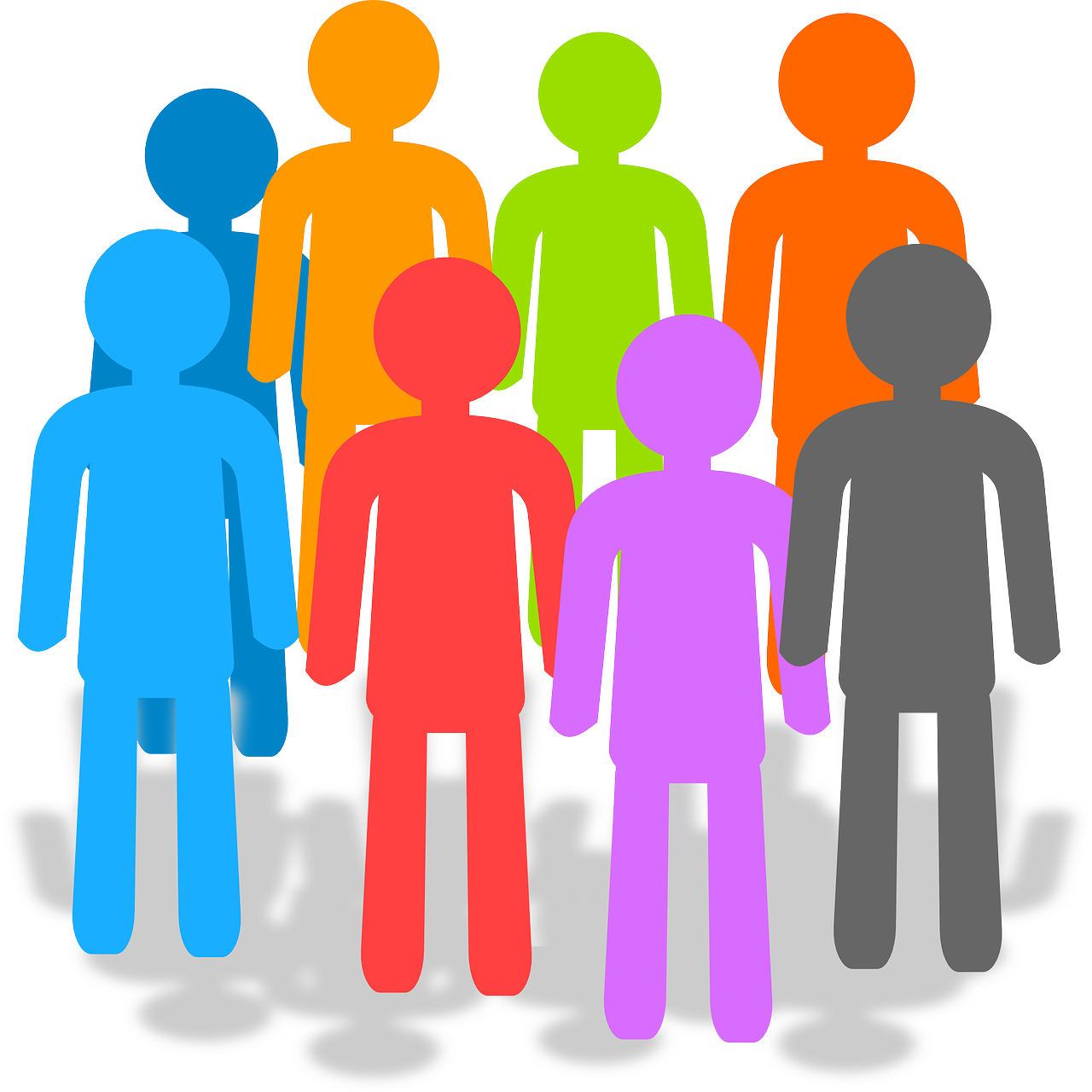 Séance 7 : 
Mercredi 23 novembre 2022
2
Que sont les saisines ?
Une saisine est une demande présentée au Conseil d’arrondissement de la part du Conseil de la Vie Associative. 

Les saisines servent à interpeller les élues et élus dans l’intérêt général

Elles peuvent être de plusieurs types : question, vœu, vœu au Maire de Lyon

Les saisines représentent le Conseil de la vie associative (tout ou partie des associations) : les demandes individuelles sont traitées dans un autre cadre 

4 saisines sont choisies à chaque séance du CVAL pour être présentées aux 2 prochains Conseil d’arrondissement (2 par C.A) 

Pour chaque saisine une association rapporteuse est désignée

Soit le Conseil d’Arrondissement apporte une réponse à la saisine, soit il renvoie la saisine au Conseil municipal
Conseil de la vie Associative
3
Métropole, Ville, Arrondissement… Quelles compétences ?
Mairie du 7e arrondissement :
Le Conseil d'arrondissement dispose d'un rôle consultatif sur toute affaire concernant l'arrondissement : rapports, projets du Conseil municipal sur l'arrondissement, montant des subventions accordées aux associations, projets d'urbanisme... 

Il peut adresser au Maire de la ville des questions écrites, émettre des vœux, etc.
Métropole de Lyon :
Transports, mobilité et voirie
Aménagement urbain
Social
Habitat et logement
Education (collèges) et culture
Enfance et famille
Energie et environnement
Propreté 
Eau et assainissement
Développement économique
Attractivité et rayonnement
Ville de Lyon :
Sécurité
Culture
Sport 
Enfance (crèches)
Education (écoles)
Documents administratifs
Fiscalité
Conseil de la vie Associative
4
L’animation de l’instance
La séance d’aujourd’hui est animée par un prestataire (Nalisse).

Cependant, les membres sont collectivement garants de la réussite du CVAL.
Conseil de la vie Associative
5
Suite de la séance
/!\ il ne sera sans doute pas possible de rédiger l’intégralité de l’avis de saisine aujourd’hui : il est donc donné mandat au groupe de le rédiger par la suite.
Conseil de la vie Associative
6
Exemples de thématiques
Conseil de la vie Associative
7
Organisation des groupes
Conseil de la vie Associative
8
Règles pour une bonne participation
Veiller à la participation de tout le monde
 
Ne pas se couper la parole 

Bienveillance et écoute 

Rebondir sur les idées des membres

Faire des critiques constructives

Aucune idée n’est idiote : soyez dans la créativité
Conseil de la vie Associative
9
Les saisines proposées pour cette séance
Proposition 1 : vœu – le quartier de Gerland se développe rapidement et a besoin de nouveaux commerces, notamment des petits commerces. Il serait intéressant de réaliser une étude pour connaître les besoins des habitants, en partenariat avec la CCI. Gerland se renforce comme quartier étudiant, il sera intéressant que l’étude ait une approche sur leurs besoins.
Par ailleurs il pourrait y avoir des aides à l’installation pour les commerçants (prêt ou subvention) et l’encadrement de certains loyers. Les types de commerces et modèles économiques peuvent être divers – commerce traditionnel, coopérative… 
Dans les nouveaux bâtiments, de nombreux locaux commerciaux de rez de chaussée restent vides pendant plusieurs années. 
La livraison des derniers kilomètres étant un réel problème, le développement des commerces locaux est une réponse forte à cette situation.
Problème d’environnement à proximité des commerces.
Conseil de la vie Associative
10
Les saisines proposées pour cette séance
Proposition 2 : question – les étudiants ont énormément de difficulté à se loger. Les logements sont souvent petits et leur loyer très élevés. 
Par ailleurs, les logements type « airbnb » se développent de façon professionnelle, au détriment du logement de proximité. 
Comment mieux contrôler les abus ?
Y a-t-il des projets de résidences Crous dans le 7ème arrondissement?
Conseil de la vie Associative
11
Les saisines proposées pour cette séance
Proposition 3 : Vœu - Les trottinettes se sont développées à Lyon ces dernières années, notamment à la location. 
Il y a une méconnaissance de nombreux lyonnais sur la réglementation liée à ce mode de déplacement.
Pistes de propositions : 
Développer une communication pour tous les cycles et non plus seulement pour les vélos (dont la signalétique)
Le design des trottinettes pourrait être amélioré pour davantage de sécurité. Par exemple, avec des engins plus légers donc plus maniables pour pouvoir réduire la vitesse minimale dans les zones piétonnes, ou des systèmes pour rendre impossible 2 conducteurs en même temps (ex : mesure de la masse en circulation ou réduction de la plateforme de la trottinette)
Conseil de la vie Associative
12
Les saisines proposées pour cette séance
Proposition 4 : question - les nouvelles voies de tram ont régulièrement des espaces enherbés. Peut-on évoluer en ce sens pour les voies des trams dans le 7ème arrondissement? Cela permettra de végétaliser le quartier et d’éviter les circulation des cycles.
Conseil de la vie Associative
13
Les votes et la désignation de rapporteurs / rapporteuses
Pas de vote car accord unanime sur les propositions
Proposition 1 :
Restitution par Gilles Querrien janvier
Proposition 2 :
Restitution par Pierre-Michel Coste janvier
Proposition 3 :
Restitution par Michel Pons  février
Proposition 4 : 
Restitution par Michel Pons février
Conseil de la vie Associative